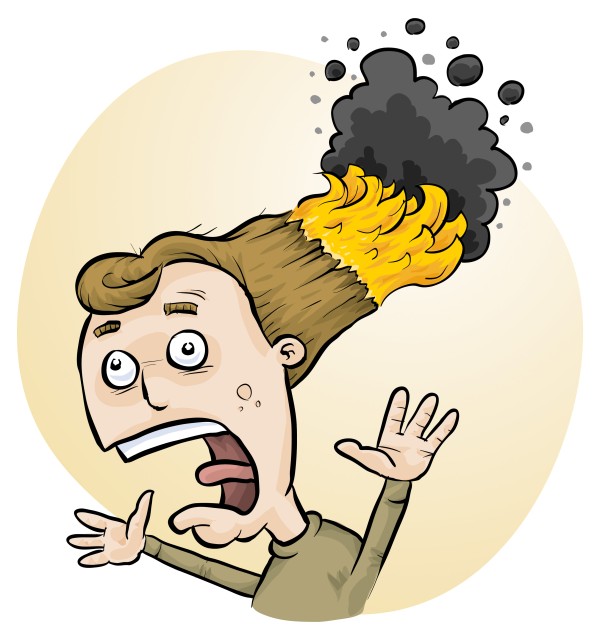 Risk assessment of science experiments: introduction to RiskAssess
Phillip Crisp and Eva Crisp
What is RiskAssess?
• web-based risk assessment tool 
• customized to the school situation
• customized to Canada
• provides  - electronic templates (CA/ISO)  - database information on risks     (chemical, equipment, biological)
	  - equipment ordering/lab scheduling
  	  - GHS labelling (WHMIS 2015)
                                  (30 November 2018)
2.8 million risk assessments 

2,000 schools

10 years
AU: 1600½ all schoolsNZ: 130¼ all schools
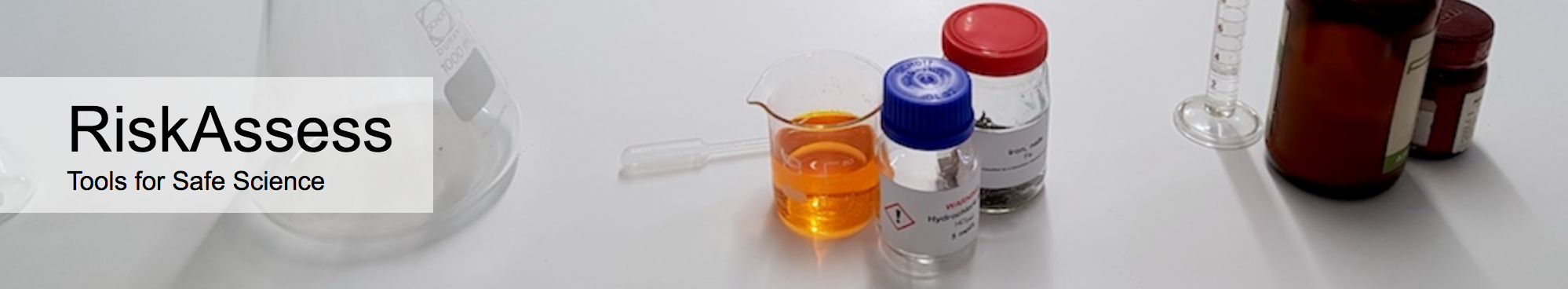 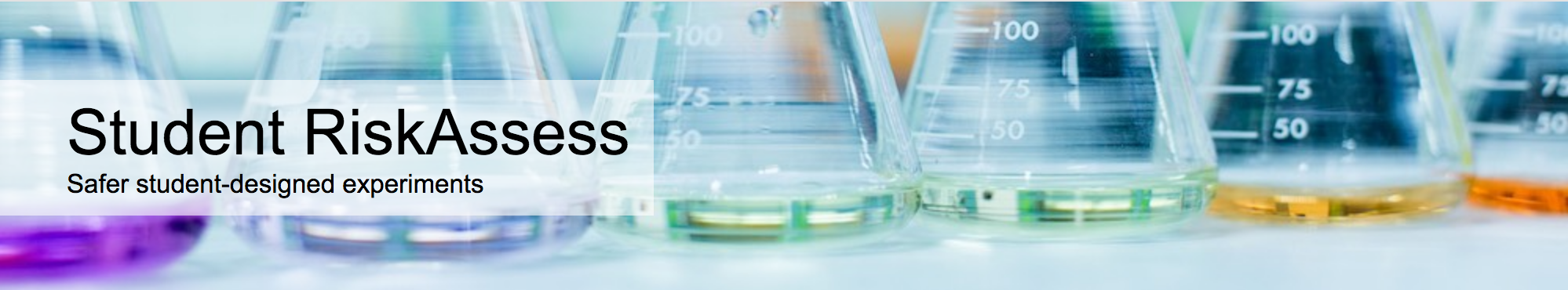 420 schools
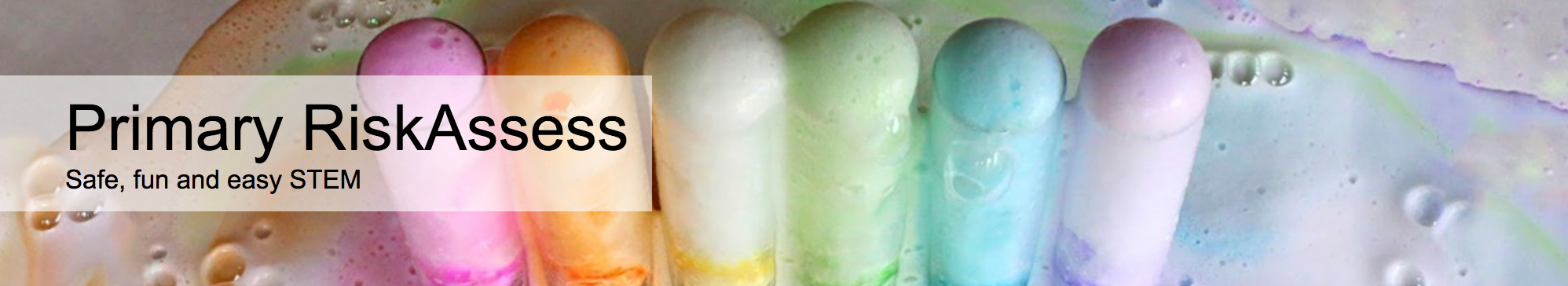 170 schools
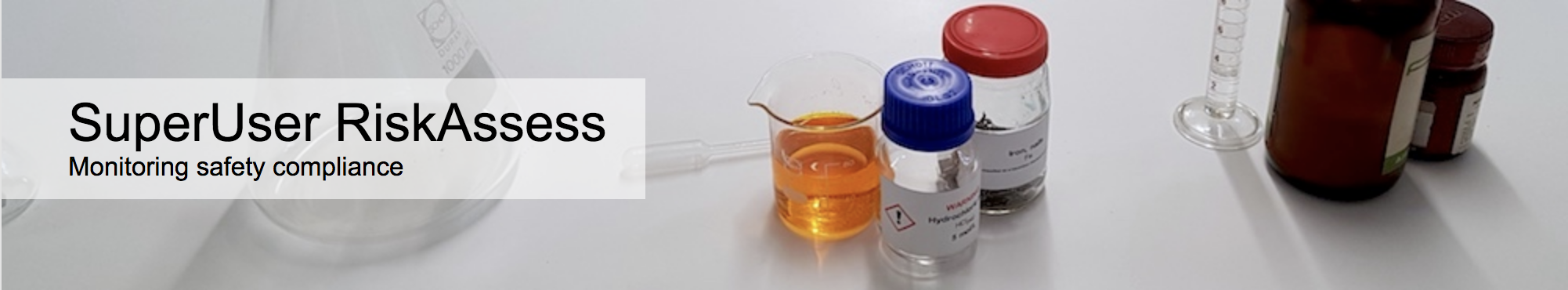 6 groups
The Canada Story
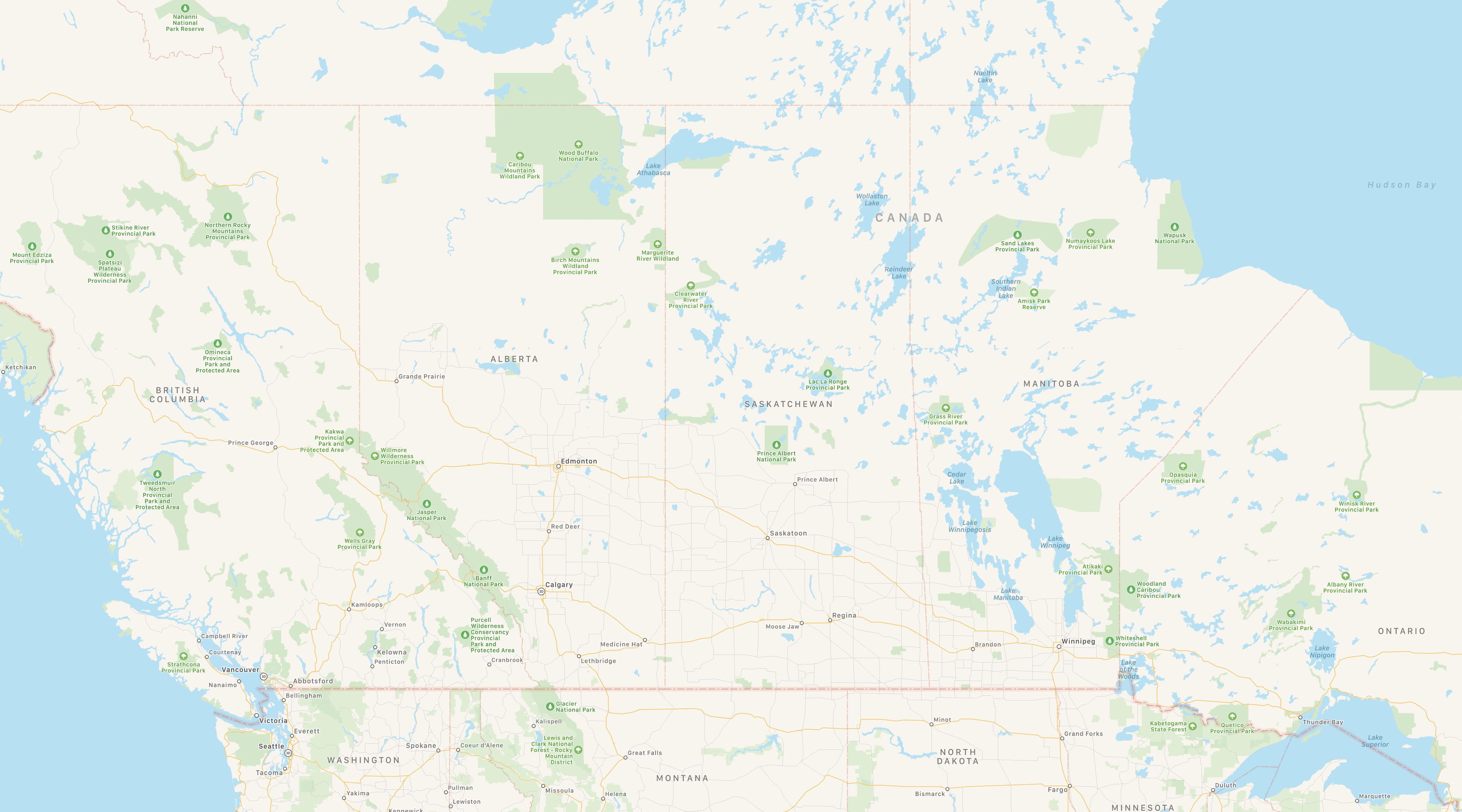 43,000 risk assessments 
60 schools





6 schools Calgary/Red Deer/Edmonton
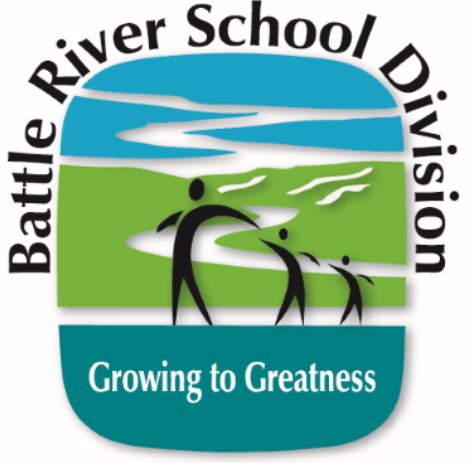 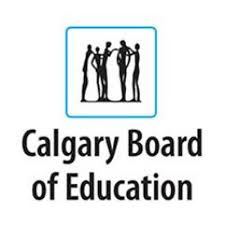 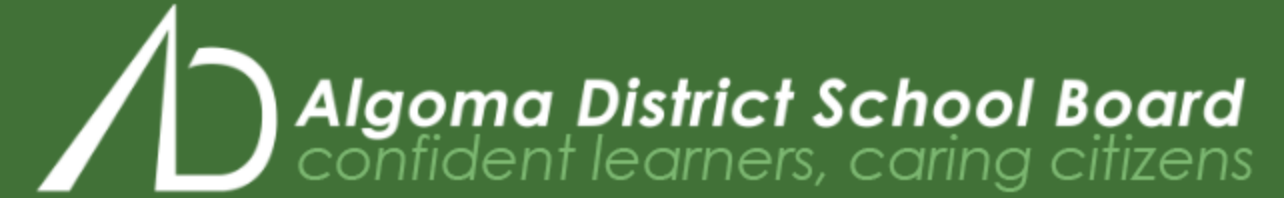 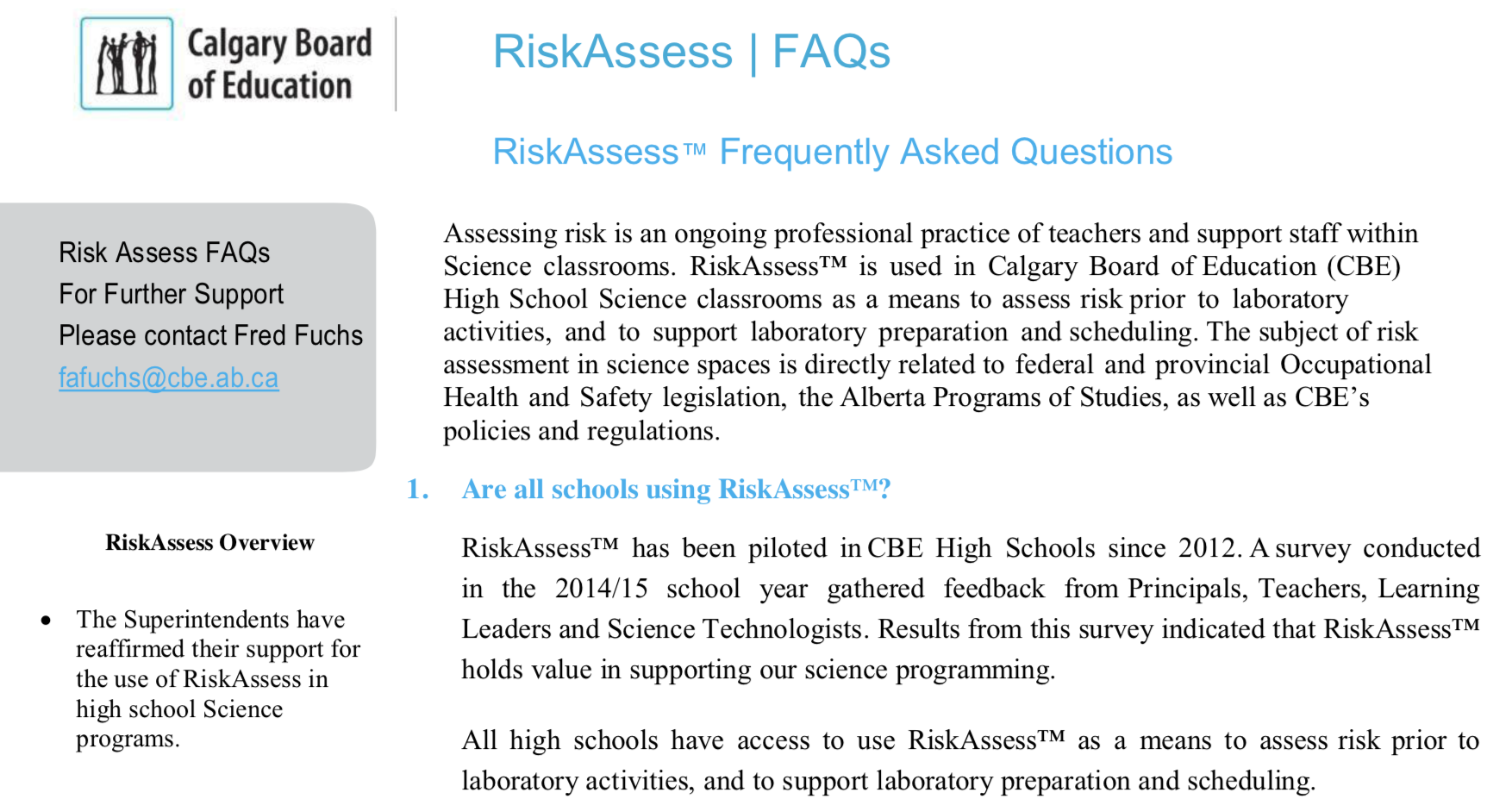 Advantages ofrisk assessments
reduced frequency of injuries   - to students  - to school staff
reduced costs for paperwork, litigation and payouts
compliance with the law: OHS Act + OHS Code + WHMIS 2015
helps maintain variety of chemicals and equipment
compliance with: Alberta Ed Programs of Studies                            IB Curriculum
Workplace labels

Required “when a hazardous product is decanted
(e.g. transferred or poured) into another container”
and it is not “going to be used immediately”

It is anticipated that a workplace label will require the following information: 
• Product name (matching the SDS product name)
• Safe handling precautions, may include pictograms or 
  other supplier label information
• A reference to the SDS (if available)

Workplace label requirements fall under your Provincial or Territorial jurisdiction . . . 

Canadian Centre for Occupational Health and Safety “WHMIS 2015 - Labels” https://ccohs.ca/oshanswers/chemicals/whmis_ghs/labels.html
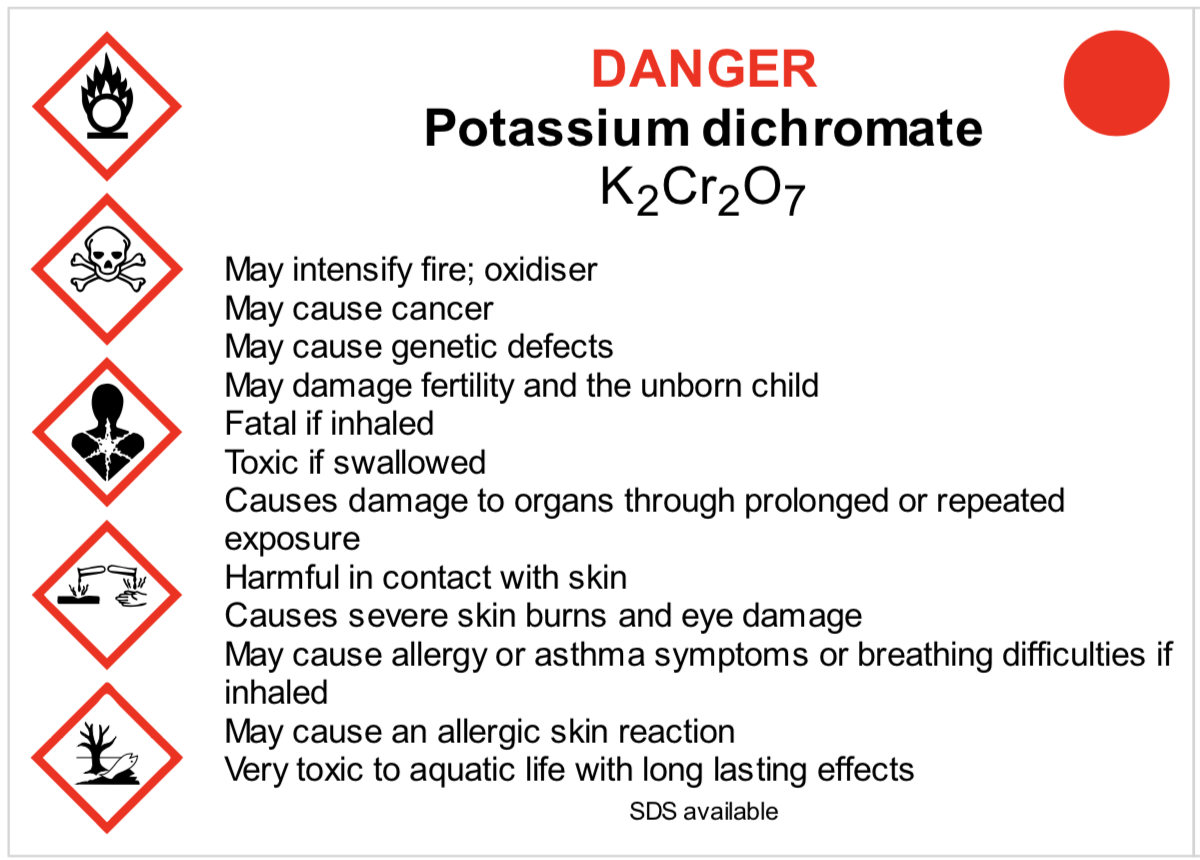 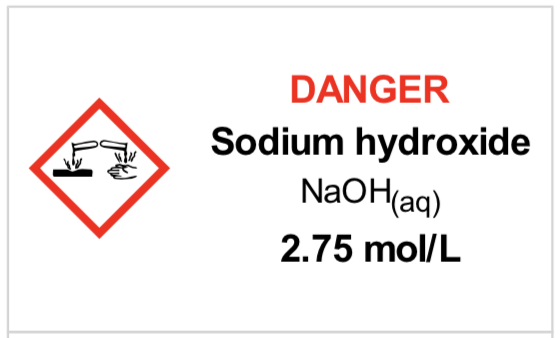 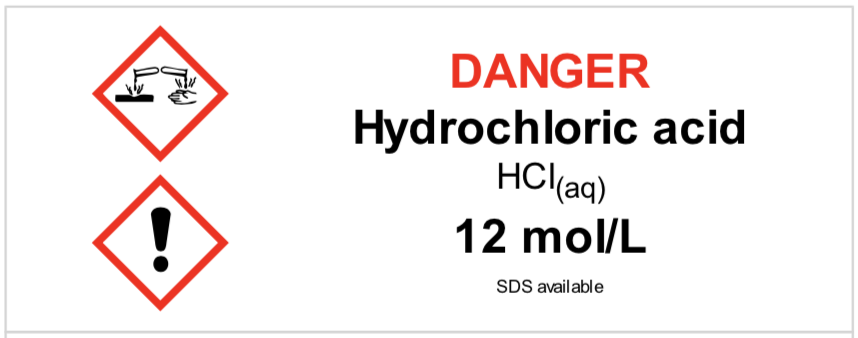 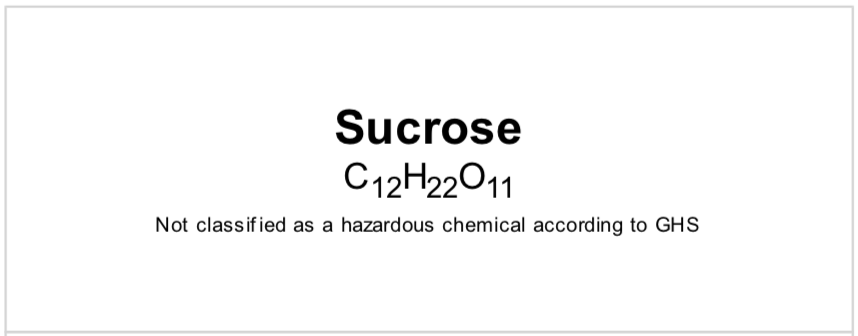 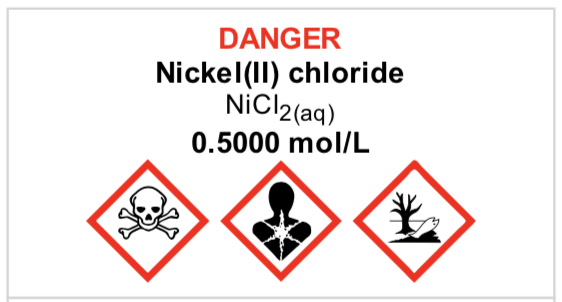 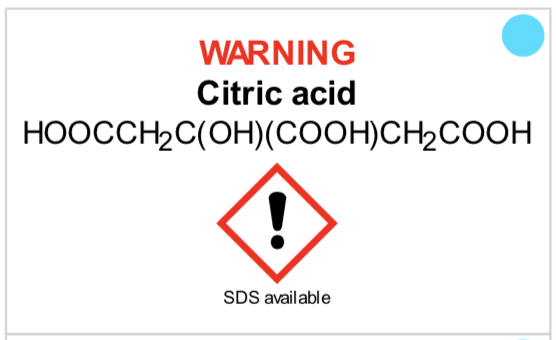 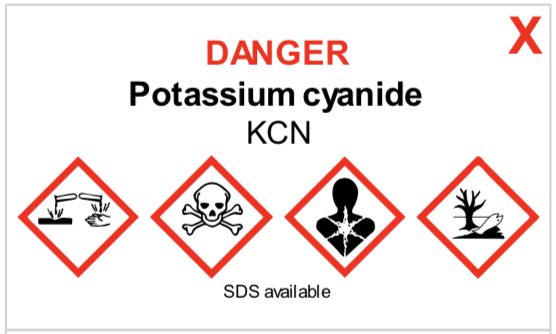 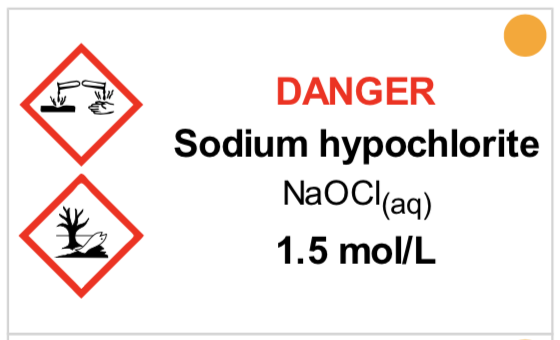 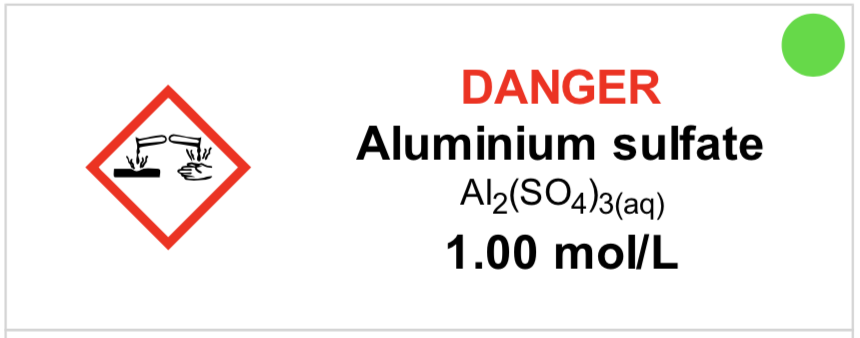 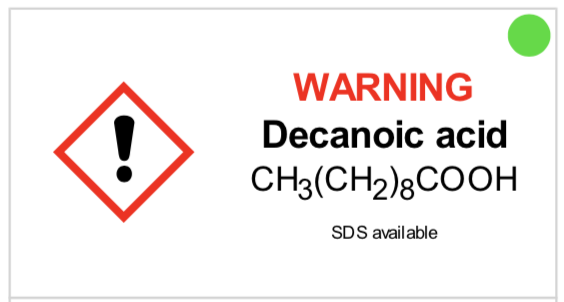 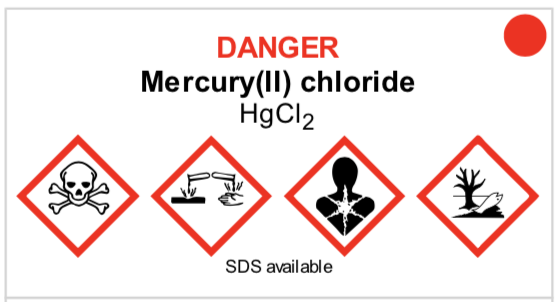 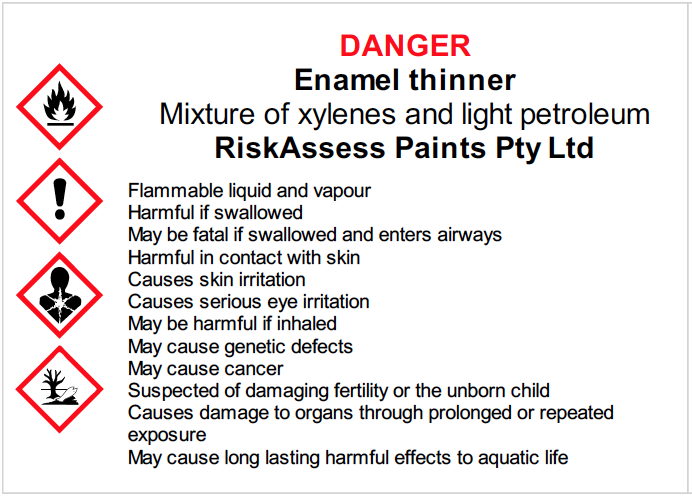 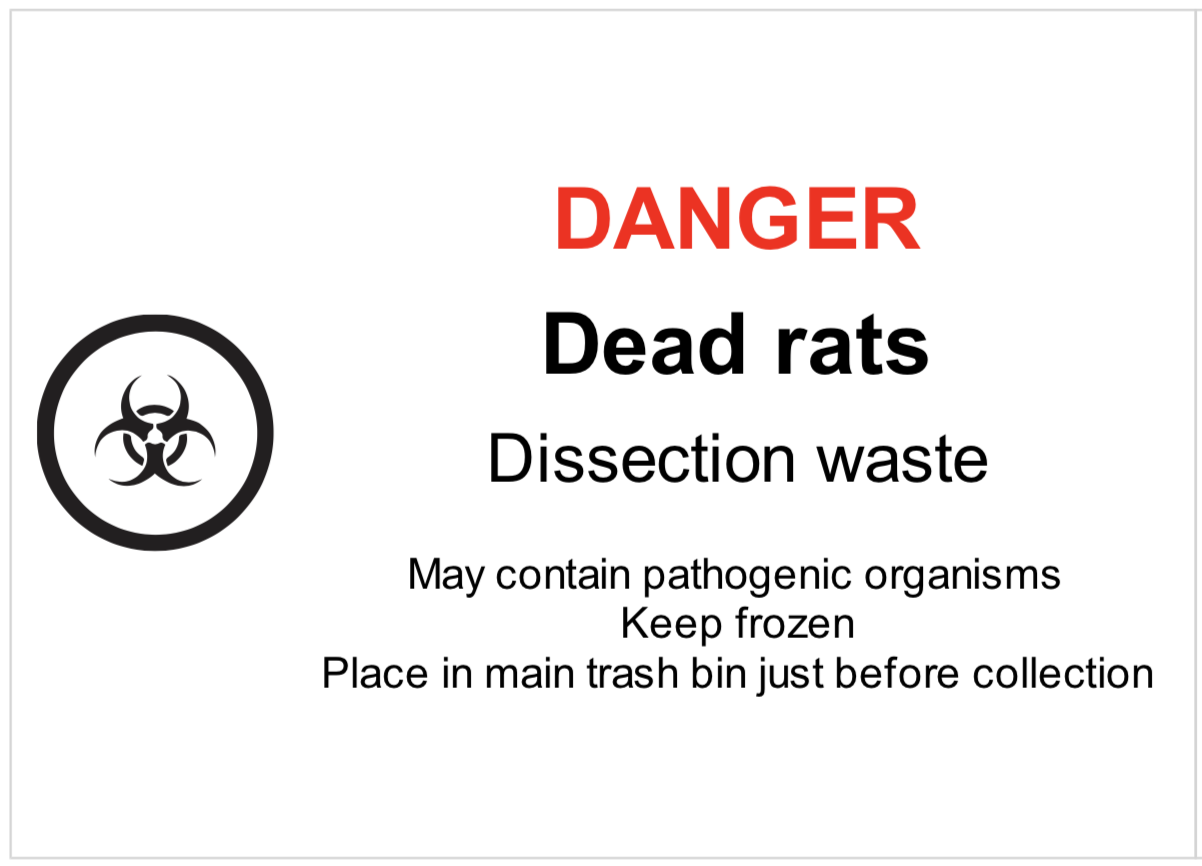 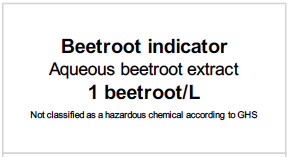 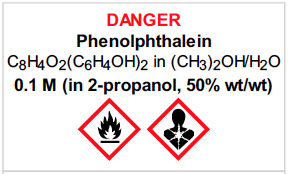 Logic of RiskAssess
• safety information customized for schools
• separate sections for teacher and science technician, allowing cross-checking
• initial assessment of inherent risk- if low, go to end- if medium or more, record control measures- if high or extreme, third reviewer required
• scheduling and ordering system to save time
• labelling for WHMIS 2015 and learning resources
• inexpensive ($250+GST per campus per year)
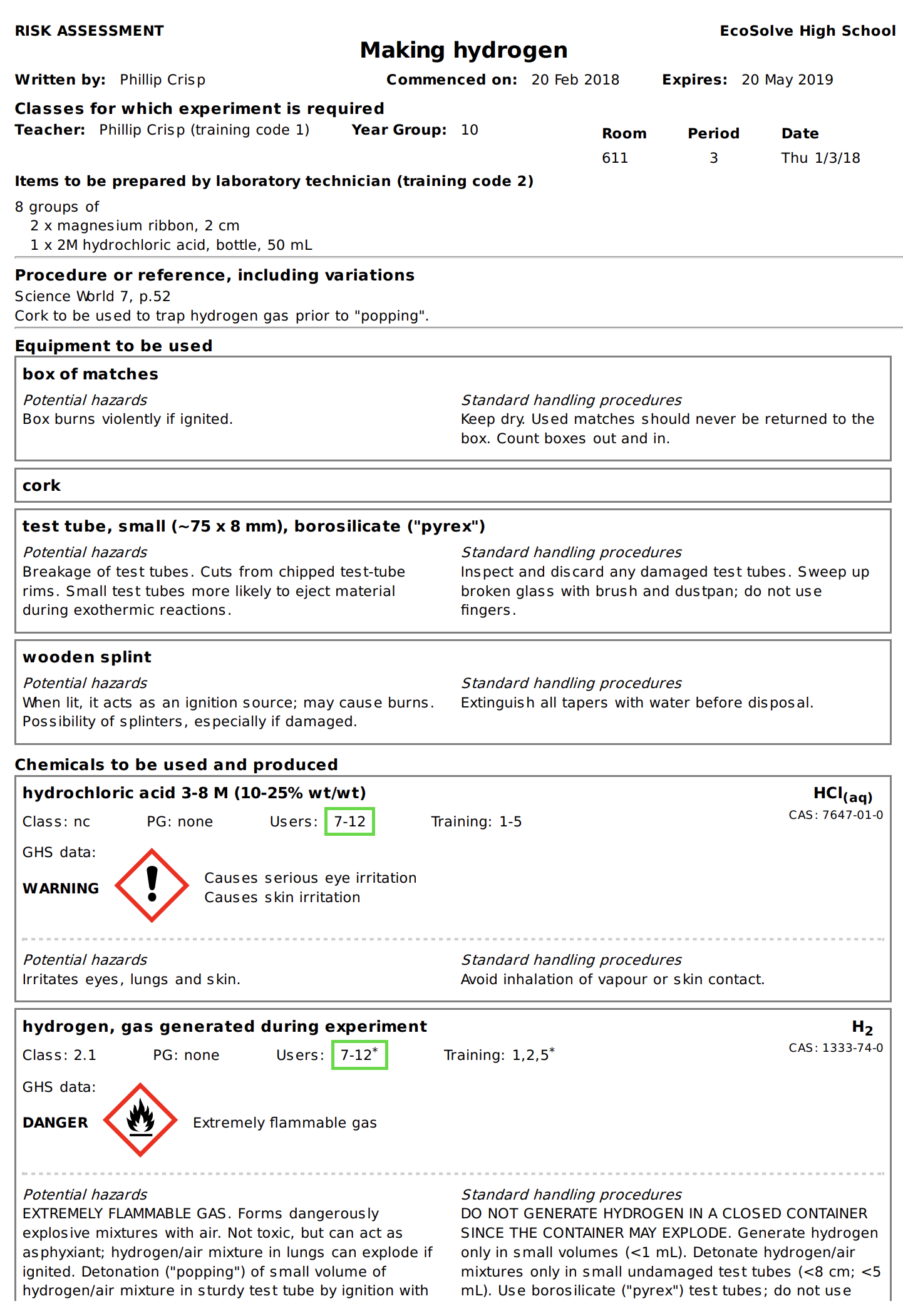 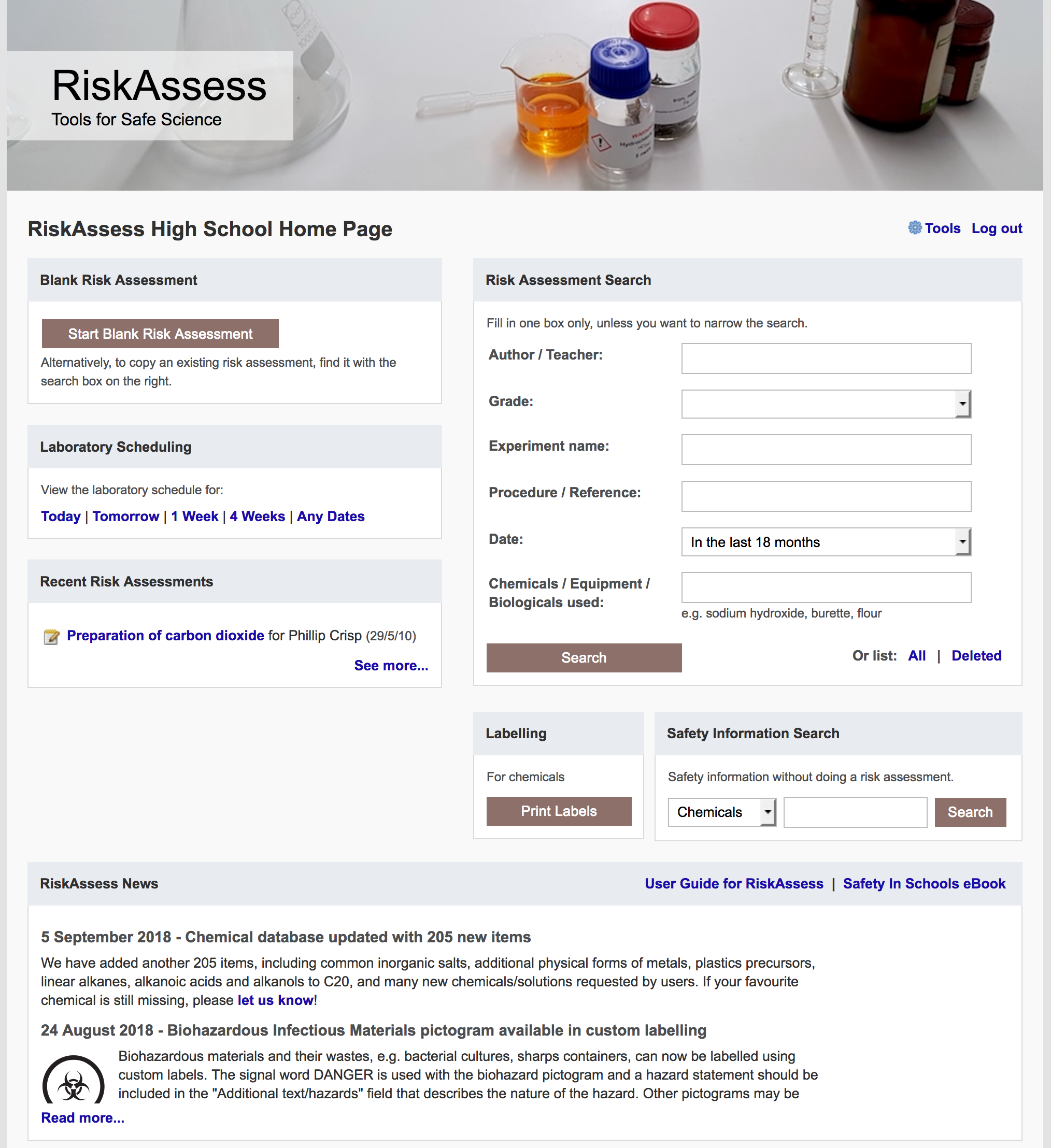 Details
access from school/home 
nothing to install on computer, tablet or phone(instant update)
unlimited number of simultaneous users and risk assessments 
minimal data entry
complements SDSs
continuing input from science staff
multiple backups of data & backup server
support and advice
Advantages of RiskAssess
proper consideration of risks and control measures 
standardization
storage of records for legal purposes
communication between teachers and science technicians
discourages spur-of-the-moment experiments
useful for new/inexperienced staff
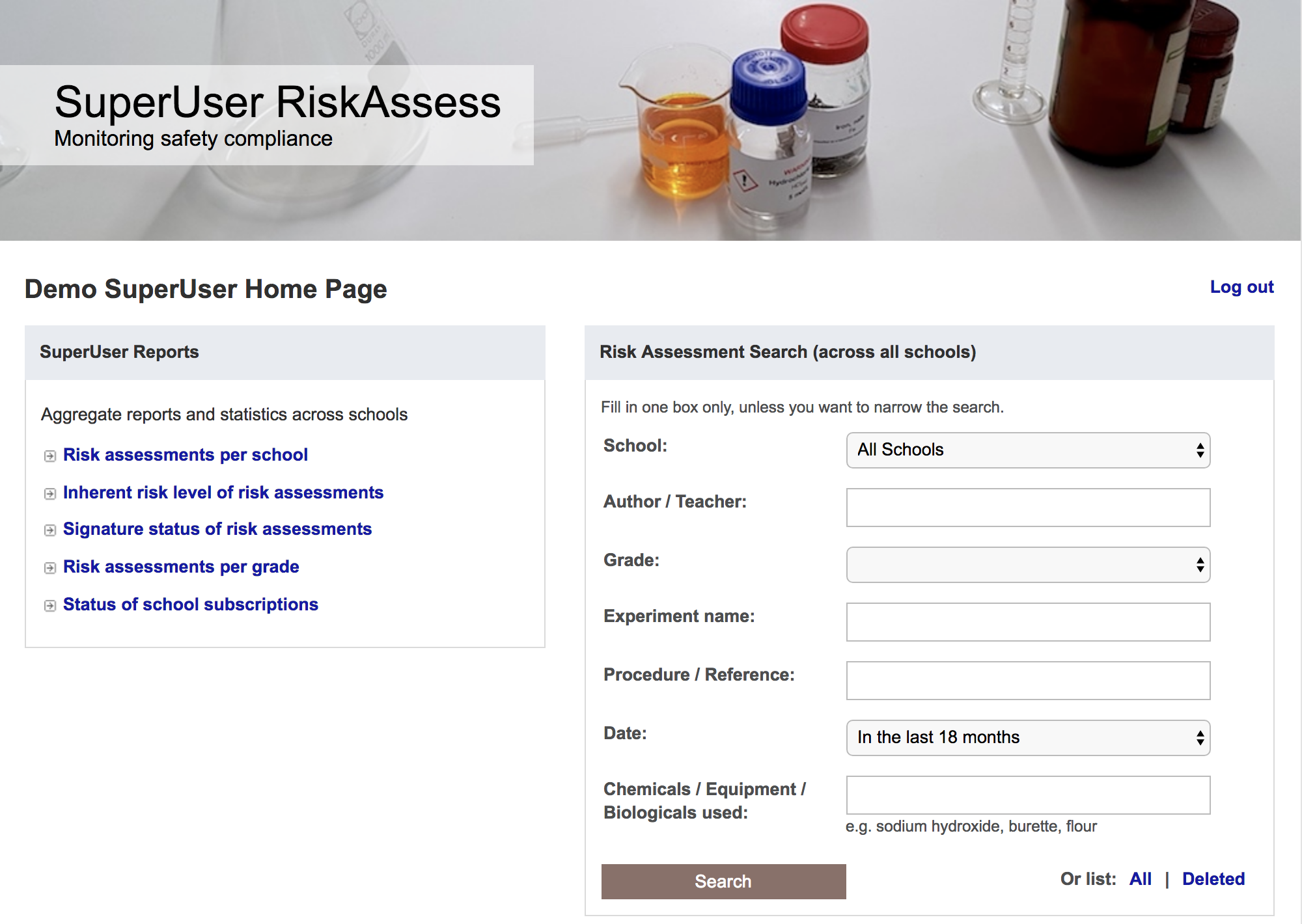 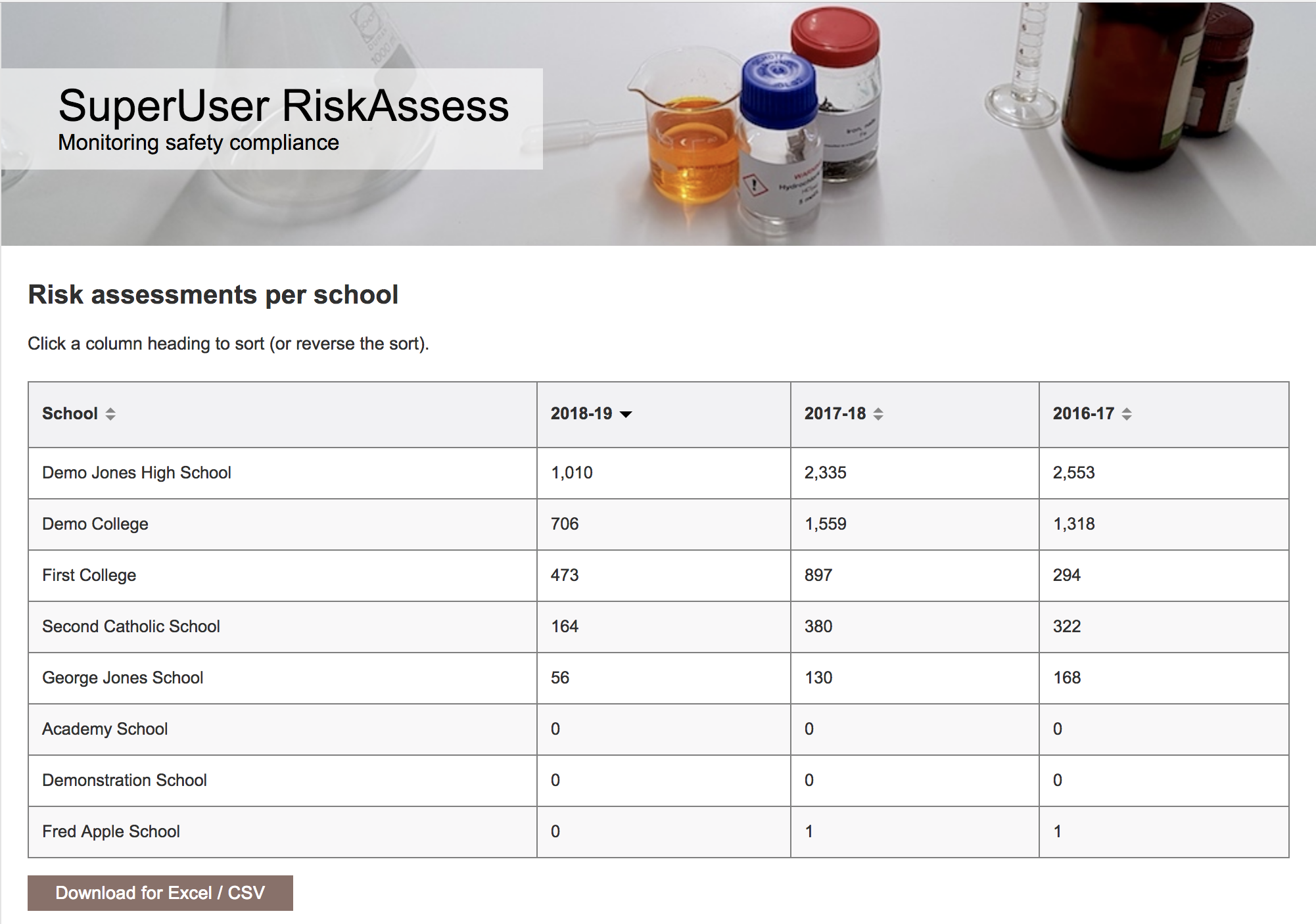 Future developments
• continually adding new features https://www.riskassess.ca/info/news e.g. biohazard pictogram added August 2018
• planned:- chemical disposal information- additional labelling options- more reports for SuperUser
Conclusion
safer science laboratories
legally compliant system for risk assessment
easy-to-use GHS/WHMIS labelling
extensive databases, continually updated
scheduling system for lab efficiency
learning resources, staff and student
monitoring of compliance via SuperUser
new features regularly added
RiskAssess data source
ECHA (European Chemicals Association)
http://echa.europa.eu/information-on-chemicals/cl-inventory-database

Classification and Labelling (CL) Inventory
    • notifications by chemical companies in Europe of  classifications according to GHS criteria
    • harmonised classifications

Provides latest information on classification and labelling.
Some solution information.

Clumsy to use, due to need to translate codes.
[Speaker Notes: If needed for question time.]
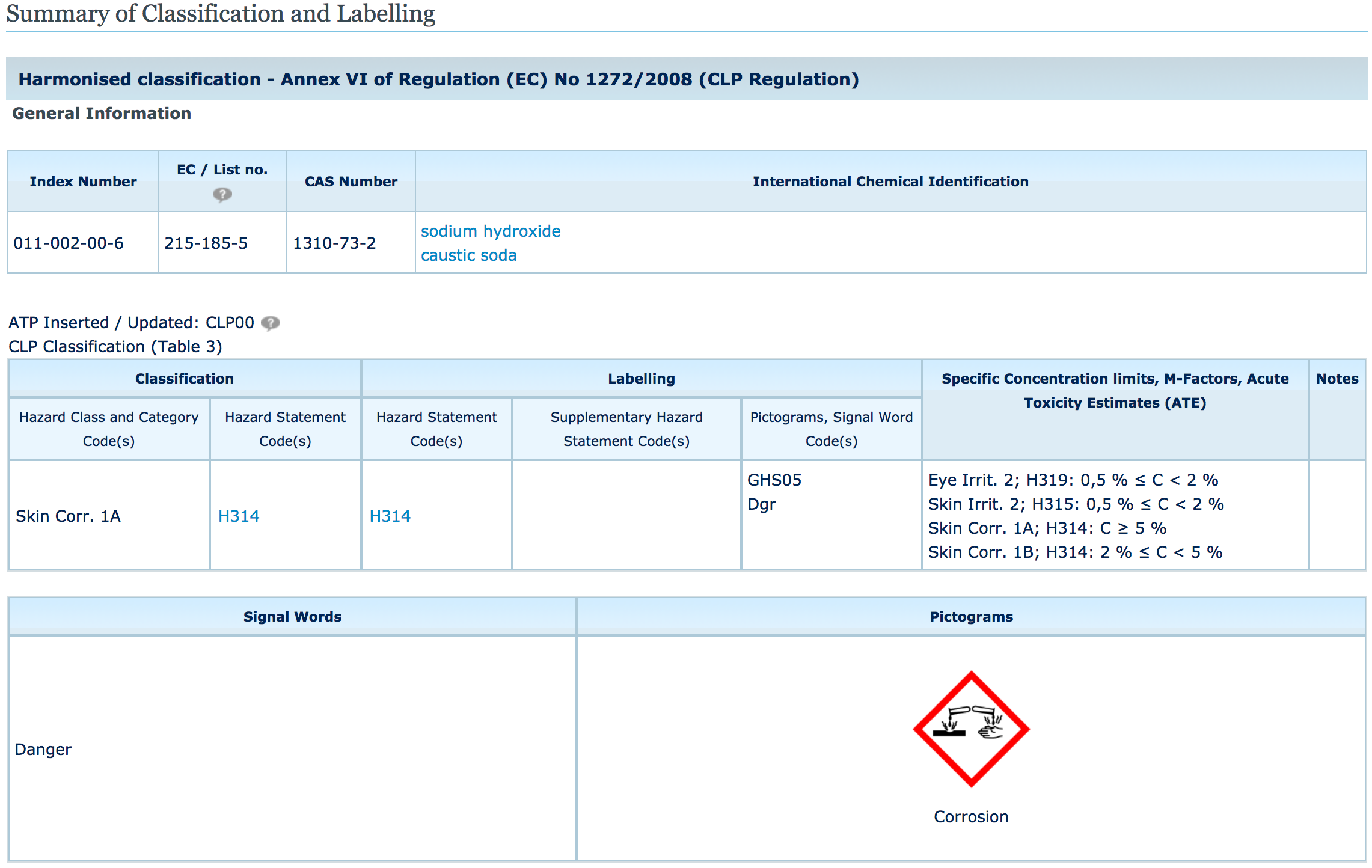 H314: Causes severe skin burns and eye damage
[Speaker Notes: If needed for question time.]
RiskAssess data
Pure chemicals (>1200)
ECHA data “Harmonised classification”, if available
If not, most common classification (more conservative, if two)

Solutions (>1400)
ECHA data “Specific concentration limits”, if available.
If not, application of GHS rules for mixtures to ECHA data for pure chemical

RiskAssess data are updated as ECHA updates
[Speaker Notes: If needed for question time.]